第一节  硫及其化合物
一、粗盐提纯
粗盐中往往含有SO42-、Ca2+、Mg2+等杂质，如果要除去它们，应加入什么试剂？
SO42-
BaCl2 溶液
引入Ba2+
Ca2+
Na2CO3溶液
CO32-
稀盐酸
Mg2+
NaOH 溶液
OH-
一、粗盐提纯
过滤后取滤液
过滤后取滤液
Na2CO3
溶液(足)
BaCl2
溶液(足)
粗盐
溶液
过滤后取滤液
NaOH 溶液 (足)
加热蒸
发结晶
稀盐酸(足)
NaCl
一、粗盐提纯
一、粗盐提纯
思考：你还能想到其他加入试剂的方案吗？

方案一：
方案二：
方案三：
特点：Na2CO3在BaCl2后，稀盐酸放最后
BaCl2→Na2CO3→NaOH →稀盐酸
NaOH →BaCl2→Na2CO3→稀盐酸
BaCl2→NaOH →Na2CO3→稀盐酸
二、硫元素不同价态间的相互转化
问题：硫元素家族有哪些常见的物质？具有哪些性质？相互之间如何转化？
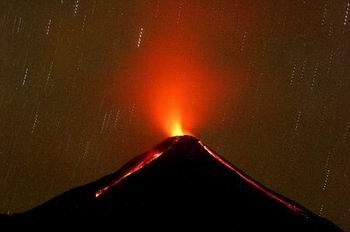 火山爆发
黄铁矿
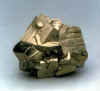 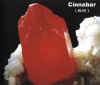 辰砂
雄黄
雌黄
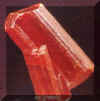 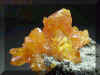 自然界中的硫的家族
S
H2S
阳光、H2O、
O2    氧化
微生物
还原
H2SO3
H2SO4
SO2
SO3
H2S
大气
地表
石膏(CaSO4·2H2O) 芒硝(Na2SO4·10H2O)
部分硫
受空气中氧气、水等作用
地下
含硫矿物
与砷、铁、汞 
等元素化合
硫元素不同价态间相互转化
硫元素化合价
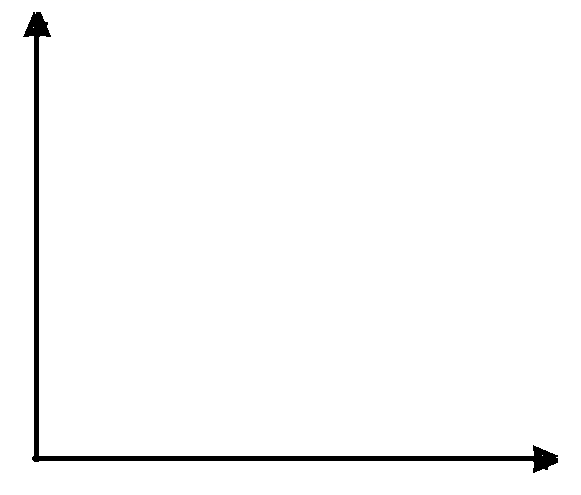 H2SO4
SO3
Na2SO4
氧化性
+6
与氧化剂反应
与还原剂反应
SO2
H2SO3
氧化性、还原性
+4
Na2SO3
0
S
氧化性、还原性
H2S
还原性
-2
物质的类别
酸
氧化物
氢化物
单质
盐
点燃
点燃
2H2S+3O2===2SO2+2H2O
2H2S + O2===2S+2H2O
硫元素不同价态间相互转化
-2价S元素
表现还原性
2H2S+SO2===3S+2H2O
硫元素不同价态间相互转化
点燃
S + O2  ==== SO2
△
H2 + S ==== H2S
S单质表现还原性
S单质表现还原性
3S+6NaOH=2Na2S+Na2SO3+3H2O
S单质既表现氧化性，又表现还原性
C + 2H2SO4(浓) == 2SO2 ↑+ CO2↑+ 2H2O
硫元素不同价态间相互转化
SO2 +Cl2+2H2O=2HCl +H2 SO4
SO2表现还原性
2H2S+SO2===3S+2H2O
SO2表现氧化性
+6价S元素表现氧化性
硫酸的制造历史
问题：人们在生产生活中怎样把他们转化成所需要的物质？（以硫酸的生产为例）
我国制造硫酸的历史可以追溯到7世纪，炼丹家曾利用胆矾来制备硫酸
+6
+6
+6
+6
CuSO4
H2SO4
CuSO4.5H2O
SO3
S元素的化合价没有变化
硫酸的制造历史
S元素化合价
-2
0
+6
+4
17世纪，炼金士采用一种类似钟罩的装置，在其中点燃硫磺和硝石的混合物制得硫酸
0
S
+6
H2O
+6
H2SO4
SO3
硝石（KNO3）
硫酸的制造历史
S元素化合价
-2
0
+6
+4
19世纪，英国人菲利普把硫磺装入内部镶有铂催化剂的瓷管里加热，并通入足量的空气与其反应，再将生成是三氧化硫溶于水制得硫酸
0
S
+4
H2O
+6
+6
SO2
H2SO4
SO3
空气
现代硫酸工业制法的雏形
接触法制硫酸流程
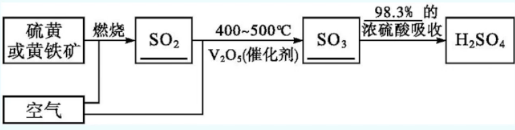 FeS2
催化剂
△
点燃
S+O2 == SO2
SO2+O2                SO3
高温
4FeS2+11O2===2Fe2O3+8SO2
接触法制硫酸流程
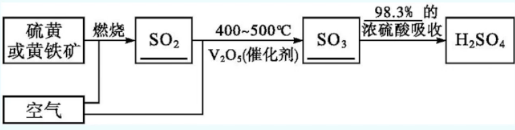 FeS2
试写出各步反应的化学方程式
火山资源丰富的国家
我国
SO3+H2O=H2SO4
拓展：亚硫酸盐
类比Na2CO3  NaHCO3 分析Na2SO3  NaHSO3 的性质
Na2CO3 +2HCl==2NaCl+H2O+CO2↑
NaHCO3 +HCl==NaCl+H2O+CO2↑
NaHCO3 +NaOH==Na2CO3+H2O
拓展：亚硫酸盐
Na2SO3 +2HCl—
NaHSO3 +HCl—
通式：弱酸盐+强酸(非氧化性)=弱酸+强酸盐
NaHSO3 +NaOH—
通式：弱酸酸式盐+碱=弱酸盐+水
-2     0          +4   +6
拓展：亚硫酸盐
以Na2SO3为例，从元素化合价角度分析亚硫酸盐(SO32-) 的性质

SO32-
化学性质：既具有氧化性又具有还原性
+4
常见氧化剂(还原剂)
常见氧化剂：MnO42-(H+)、NO3-(H+)、活泼非金属单质(Cl2  O2)、Fe3+、过氧化物(H2O2  Na2O2 )、浓硫酸
常见还原剂：金属单质、还原性气体(H2 CO)、亚铁盐(Fe2+)、I-、SO32- 、SO2 、S2-
拓展：亚硫酸盐
Na2SO3的强还原性
能被O2、氯水、酸性KMnO4等强氧化剂氧化
2Na2SO3 +O2==2Na2SO4
SO32- +Cl2+H2O==SO42- +2Cl- +2H+
5SO32-+2MnO4-+6H+ ==5SO42-+2Mn2++3H2O
拓展：亚硫酸盐
Na2SO3的弱氧化性
能与Na2S溶液在酸性条件下发生归中反应
SO32- +2S2- +6H+ ==3S↓+3H2O
SO32- 与S2- 在酸性条件下不能大量共存